New WRF-NMM
Interpolation Schemes

Sam Trahan
October 25, 2012
1
New WRF-NMMInterpolation SchemesSummary
New NMM Interpolation
Adding New Variables
Alternative Microphysics
2
New NMM InterpolationOverview
WRF-NMM Nest-Parent interpolation has issues
does not support non-Ferrier microphysics
zero condensate advected at boundary
slow
hard to add new variables
Now rewritten to fix those problems.
Retain support for:
different terrain in different domains
pressure space interpolation
3
New NMM Interpolation
Old Method: Two Step Interpolation
Target Domain
Source Domain
Pressure
Hybrid Coordinates
Hybrid Coordinates
Space
1030 mbar
New Method: Single Step
Target Domain
Source Domain
log(P)
Space
Interp.
Hybrid Coordinates
Hybrid Coordinates
4
New NMM InterpolationWeights and Indices
Target P(k)
Source P(k)
Generate interpolation weights, indices
for each target i,j,k, store source k and weight
changes with time
Reuse for all variables
Horizontal interpolation is separate
5
New NMM InterpolationExtrapolation
Target P(k)
Source P(k)
Different Psfc
(exaggerated)
Different Psfc: must extrapolate
Three options:
Constant preset value
Copy ground value below ground
Extrapolate to constant preset value at 1030mbar
Configurable via Registry on per-variable basis
6
New NMM InterpolationAdditional Changes
Up feedback of temperature and water vapor adjusted for different pressure
Previous implementation could not due this because it would require parent values while up-interpolating
Better conservation of mass
Numerous other framework changes for speed
10% faster so far
10% more after all commits
New nest motion based on smoothed PDYN
7
Alternate MicrophysicsOverview
Old method:
zero condensate at nest boundary
no forcing or feedback
causes highly non-physical results with severe turbulence in ~100km region near nest boundary
New method:
log(P) interpolation of MOIST, SCALAR
correct two-way feedback of microphysics
8
Alternate MicrophysicsOld Method
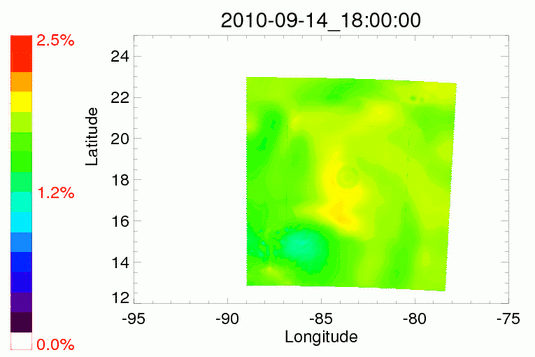 9
Alternate MicrophysicsNew Method
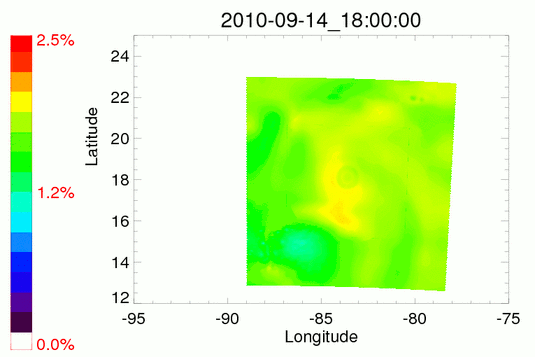 10
ImplementationOverview
Old Registry:
state  real   cwm       ijkb   dyn_nmm   1    -     rhu=(nmm_feedback:IIH,JJH,HBWGT1,HBWGT2,HBWGT3,HBWGT4)d=(interp_h_nmm:IIH,JJH,HBWGT1,HBWGT2,HBWGT3,HBWGT4)f=(nmm_bdy_hinterp:cwmnest_b,cwmnest_bt,IIH,JJH,HBWGT1,HBWGT2,HBWGT3,HBWGT4)  "CWM"       "Total condensate"                     "kg kg-1"
New Registry:
state  real   cwm       ijkb   dyn_nmm   1    -     rhu=(UpMass:@ECopy,0.)d=(DownMass:@ECopy,0.)f=(BdyMass:@ECopy,0.)  "CWM"       "Total condensate"                     "kg kg-1"
11
ImplementationDecide Interpolation Method
log(P) in vertical + horizontal interp:
copy lowest model level
extrapolate to preset value at 1030mbar
preset below-ground value
Horizontal interp, no vertical: H or V grid
Nearest neighbor, no vertical interp: H grid only
2D fields: horizontal interp, nearest neighbor
IKJ fields
12
ImplementationSpecial Cases
Critical mass field variables handled specially:
PD - recomputed during down interp, not up or bdy
same as original implementation
T - lapse rate atmosphere below ground
same as original implementation
Q - constant RH below ground
suggested by Greg Thompson
13
ImplementationLog(P) Interpolation
Interp. in log(P) on H points, extrap. below ground
u=(UpMass:stuff),d=(DownMass:stuff)f=(BdyMass:stuff)
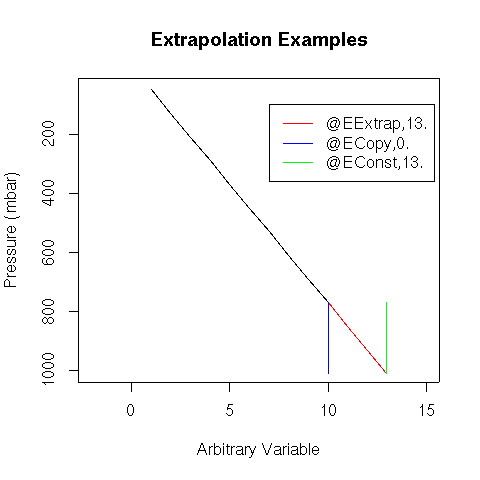 Target P(k)
Source P(k)
Different Psfc
14
ImplementationLog(P) Interpolation: @EConst
Interpolate in log(P) on H points,
Preset below-ground value:
u=(UpMass:@EConst,3.14)
d=(DownMass:@EConst,3.14)
b=(BdyMass:@EConst,3.14)
15
ImplementationLog(P) Interpolation: @EExtrap
Interpolate in log(P) on H points,
Extrapolate to preset value at 1030mbar
u=(UpMass:@EExtrap,3.14)
d=(DownMass:@EExtrap,3.14)
b=(BdyMass:@EExtrap,3.14)
16
ImplementationLog(P) Interpolation: @ECopy
Interpolate in log(P) on H points,
Copy lowest model level value:
u=(UpMass:@ECopy,0.)
d=(DownMass:@ECopy,0.)
b=(BdyMass:@ECopy,0.)
The “0.” has no meaning, but is required for framework-related reasons
17
ImplementationLevel-by-Level Copy
Target P(k)
Source P(k)
Can add variables without log(P) interp.:
level-by-level copy on H points, horiz. interp.:
u=(UpCopy)d=(DownCopy)b=(BdyCopy)
on V points:
u=(UpVel)d=(DownVel)b=(BdyVel)
Used by both old and new interpolation schemes for velocity (no good way to extrapolate velocity).
18
ImplementationOther 3D IJK, 2D Cases
Horiz. nearest neighbor, vert. level-by-level:
Real valued fields:
u=(UpNear)d=(DownNear)b=(BdyNear)
Integer fields:
u=(UpINear)d=(DownINear)b=(BdyINear)
2D IJK fields: can use any of the 3D methods:
u=(UpCopy)d=(DownCopy)b=(BdyCopy)
u=(UpNear)d=(DownNear)b=(BdyNear)
u=(UpINear)d=(DownINear)b=(BdyINear)
Will automatically detect 2D (kds=kde)
19
ImplementationIKJ Fields
Just soil and Ferrier fractions
Log(P) interp. up and down, but not bdy:
u=(UpMass:@ECopy,0.)
d=(DownMass:@ECopy,0.)
Can also use @EExtrap or @ECopy
Use for F_ice, F_rimeF, F_rain if desired
Down interpolate nearest neighbor (soil fields)
d=(DownNearIKJ)
20
ImplementationIssues (Tuning Needed)
Velocity inconsistent with mass field, TKE
no good way to extrapolate velocity
Tuning
What is the best way to extrapolate microphysics, T, Q, etc.?
Two-way feedback of Ferrier fractions?  Of CWM?
Other fields
SST - still nearest neighbor, cannot handle new lakes
interp_land_mask_field - still in use, does not correctly handle the E grid
21
Skill So Far(Without Tuning)
79 Cases: Leslie, Isaac, Eugine
Slight track improvement
Radius closer to correct (larger storms)
Higher intensity bias
Leads to increase in intensity error
22
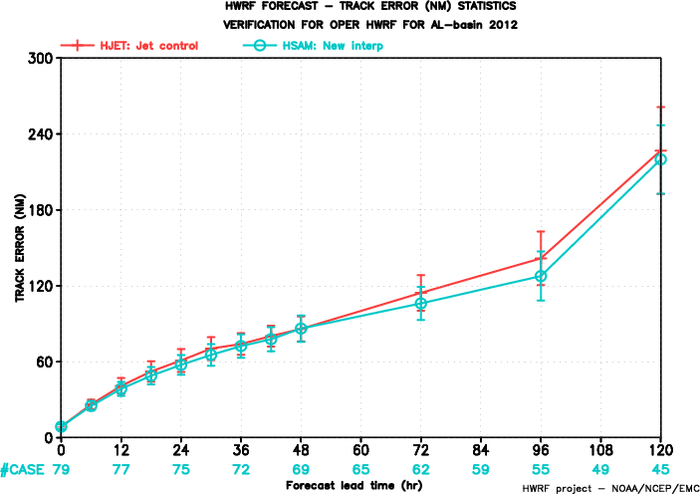 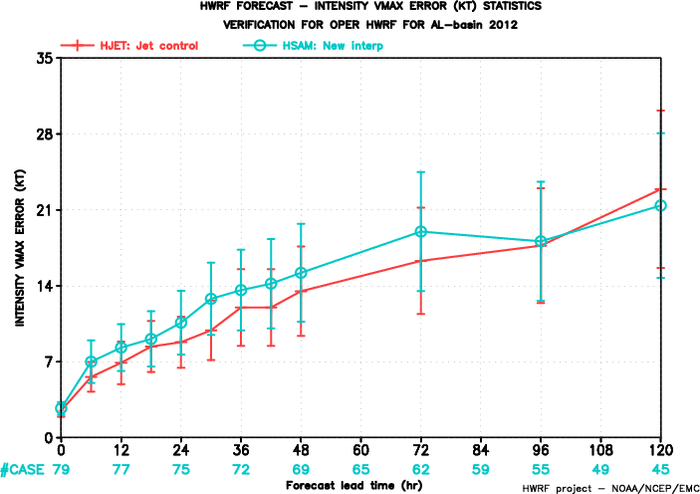 Skill So Far(Without Tuning)
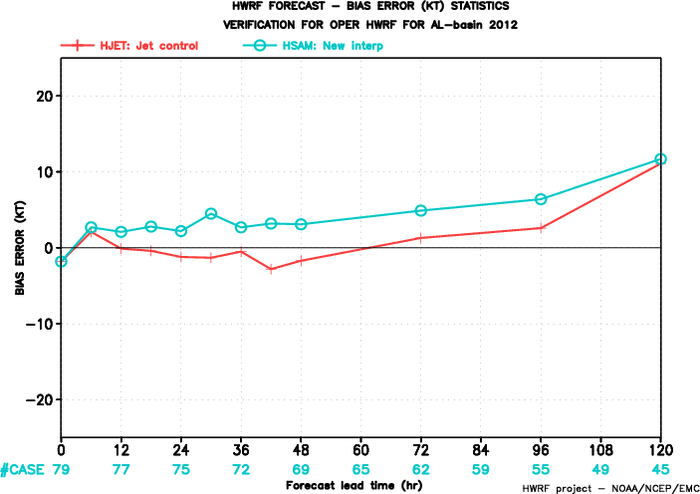 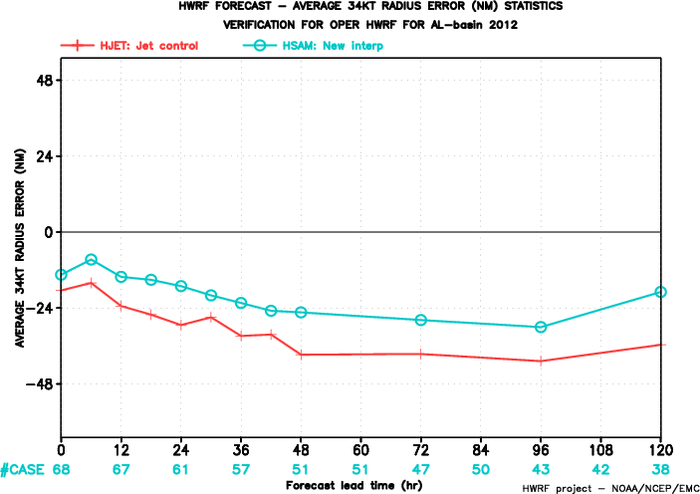 23